AGS
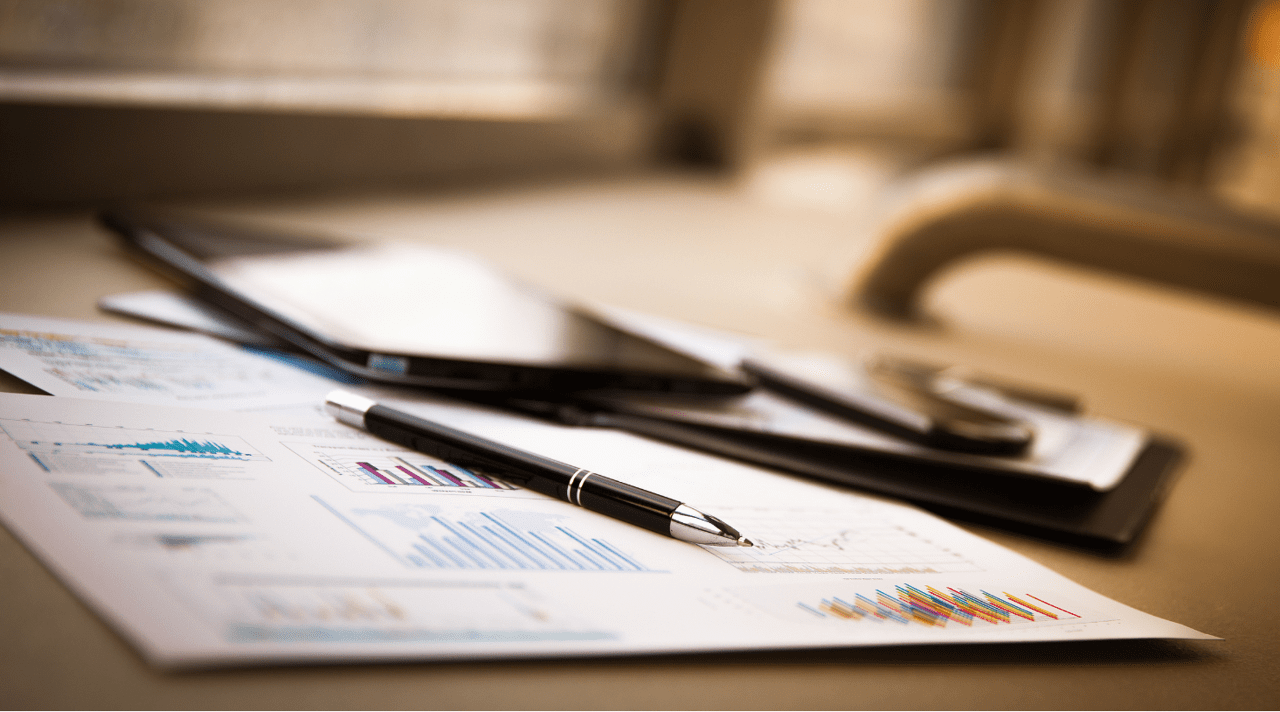 Overcoming Resistance to Change
(7 Key Strategies)
AGS
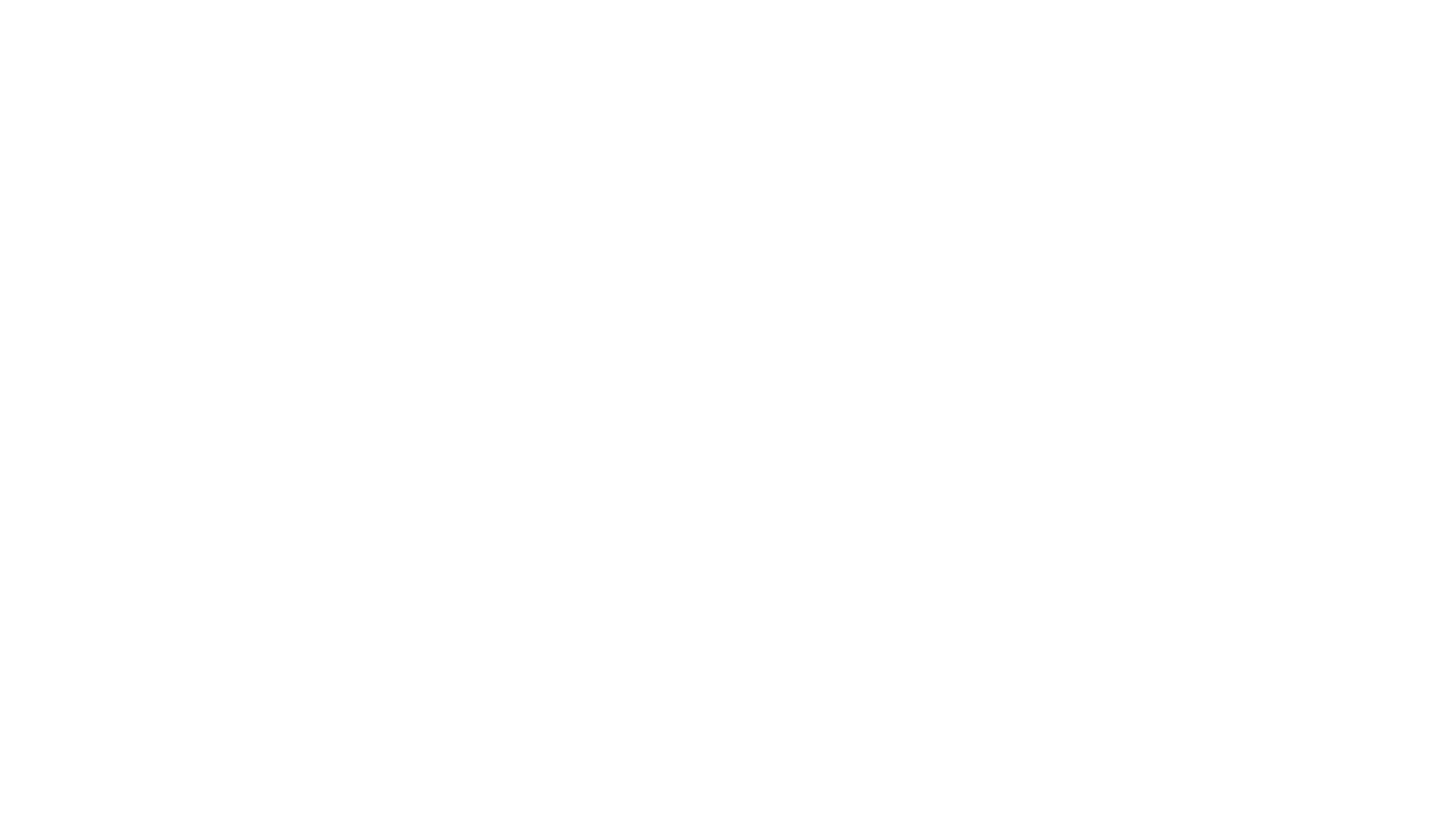 Strategies to Overcome Resistance to Change
AGS
Resistance
Mitigation
Strategies
When you introduce a change to employees and leadership in an organization, there is bound to be some pushback from those who are resistant to the idea of a change.

These seven strategies will help you resolve the resistance to keep your change project moving forward.
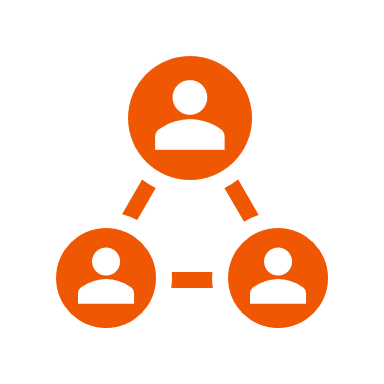 Tool
Overcoming resistance to change is part of your entire resistance management process in a change management project:

Plan for resistance
Seek out potential resistance
Deploy proactive resistance management
Watch for reactive resistance
Deploy reactive resistance management
Document the resistance management process
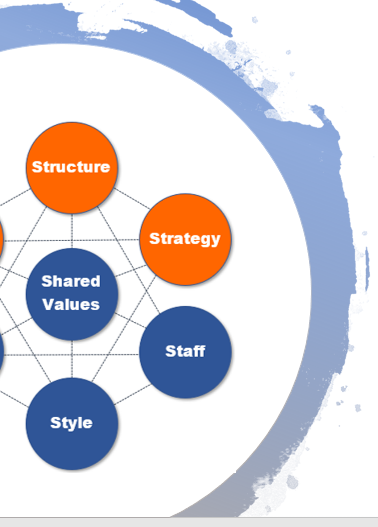 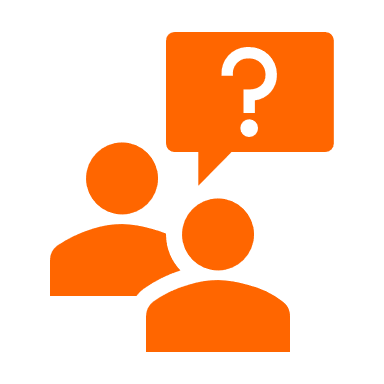 Why Do People Resist Change?

Don’t understand it
Fear of change
No incentive
Distrust
Cling to habits
Bad experience
Peer pressure
Lack of knowledge
Stress in life
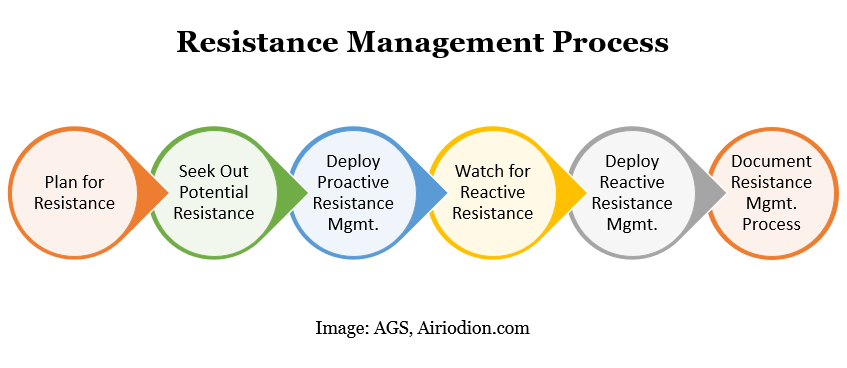 Managing resistance to change in an organization effectively involves understanding that there will be all types of resistance that you’ll run into. Some may seem logical, some more personal, but all of it is important and needs to be resolved.

Because there are so many different types of resistance to change, you need to be ready with several strategies for managing resistance to change in an organization. 

Some strategies may work better for certain types of resistance than others.
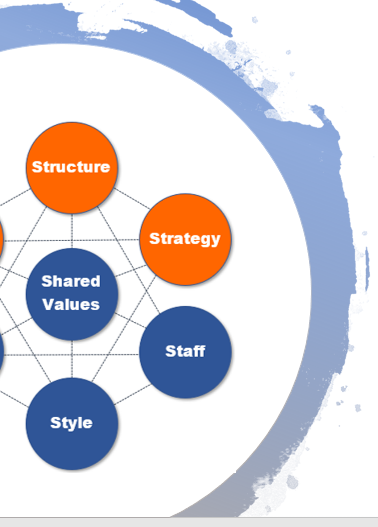 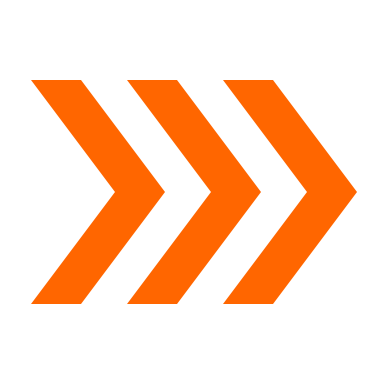 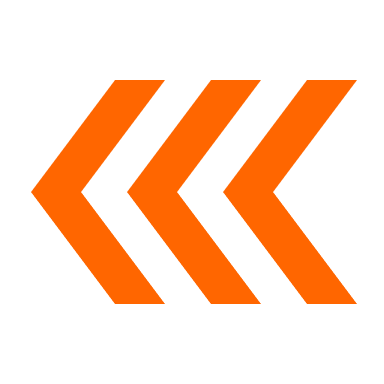 Lewin Force Field Analysis

You need to mitigate restraining (resisting) forces and create more driving (positive) forces for a change project to be successful.
1. Seek Out & Listen to Feedback

You want to invite feedback to help you uncover resistance that may not be expressed vocally in a meeting. Not all people are outspoken, and they may keep their resistance quiet.

But quiet resistance can be just as damaging to a project as more vocal resistance.

Give people a chance to voice their input and feel heard. Just being heard is sometimes all a person wants. 

Listen to feedback carefully so you can properly address concerns.
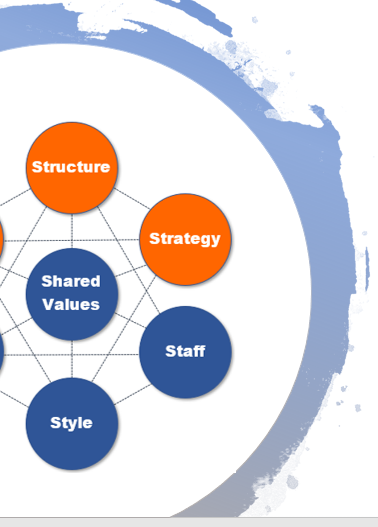 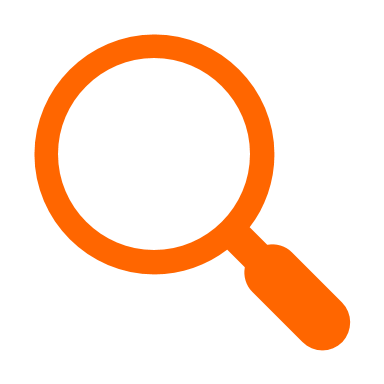 Find Resistance

Invite Feedback
Observe Behavior
Ask Co-workers
Ask Managers
Survey Employees
Look for Non-Participants
2. Communicate & Address Concerns

Proactive communications help resolve resistance that comes from being in the dark about aspects of the change project. 

When people don’t know what’s going on, they often assume the worst and resistance can solidify as a result.

You want to communicate proactively with the entire team, with departments that may be more resistant, and one-on-one to address specific concerns individuals have.
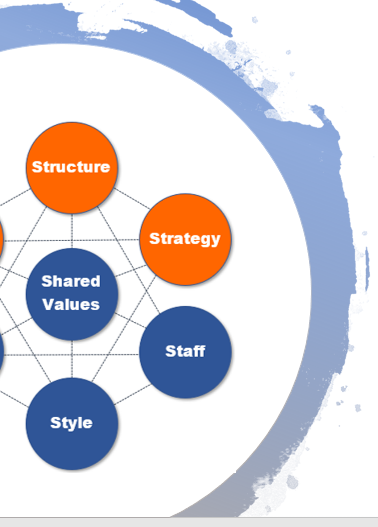 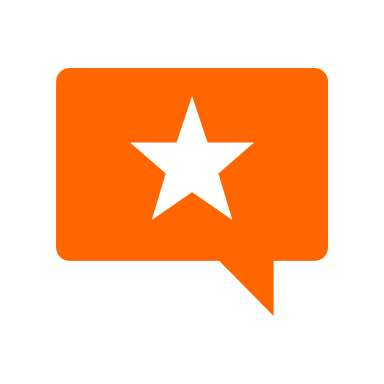 Communication

Entire organization
Resisting Departments
One-on-one with individuals that are resistant
3. Invite Participation

You can resolve certain types of resistance by inviting people to participate in the change process. 

Sometimes all it takes is making someone feel like part of the team and that their opinion matters to resolve their resistance.


Invite resisting individuals to be in the Change Champions Network, to attend a committee meeting, or celebrate a milestone achievement.
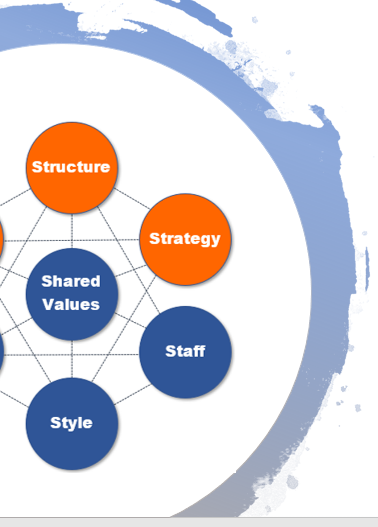 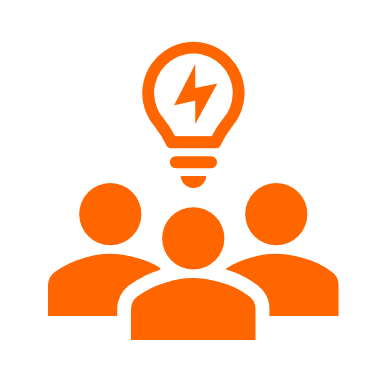 Ideas for Participation

Champions Network
Milestone Celebration
Committee Meeting
Beta Testing New Process
Help Surveying Others
4. Use Your Support Networks

Two support networks that change mangers have are:

Leadership Network
Change Champions Network

Leverage these networks to help you reach people who may be more receptive to someone they know and trust. 

It’s often easier for people to accept information when it’s coming from someone they work with every day, so managers and co-workers are often an excellent resource for resolving resistance to change.
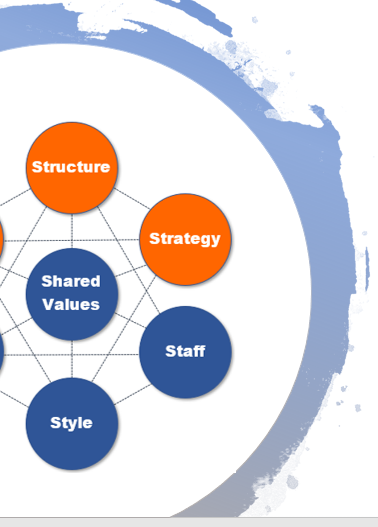 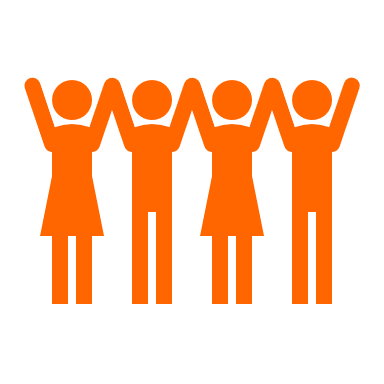 Support Networks

Leadership Network
Change Champions Network
5. Deploy Hard Facts & Data

Some people need to be convinced that a change is good by hard facts and data. 

Put together information that backs up exactly how the change will benefit the organization. How the change will benefit their department, and… most importantly…

How the change will benefit them personally as well. 
You want to give them the “WIIFM.” (What’s in it for me.)
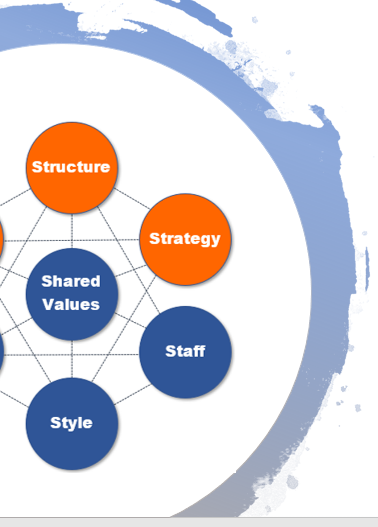 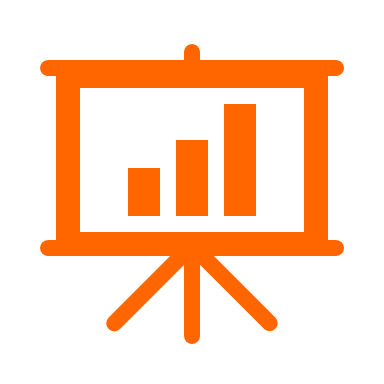 Data & Facts For:

Benefits to Organization
Benefits to Department
Benefits to Them
6. Provide Support to Allay Fears

Fear of being thrown into a new situation without support and expected to perform their job just as efficiently is a key reason for resistance. 

Mitigate this by providing a thorough employee training plan that gives people the opportunity to gain the knowledge and abilities they need for the change.

Provide support for employees during and after the change program so they know you have their back.
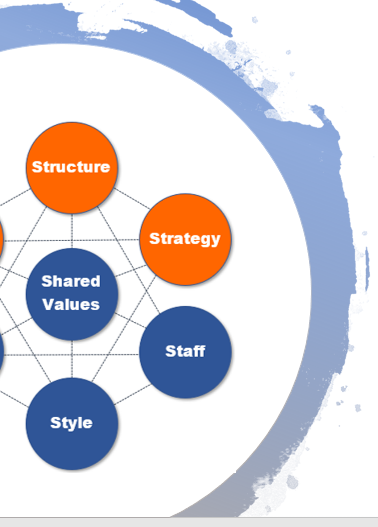 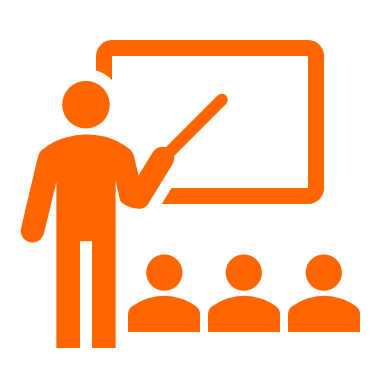 Types of Support

Training
Help Desk
Q&A Sessions
Webinars
1on1 Sessions
7. Negotiate Acceptance If Other Methods Fail

If you have a stakeholder that can put a serious barrier up for your change project if they continue resisting, you may have to resort to negotiation if all else fails. 

This would be a stakeholder that can have significant impact, like reducing your budget or stopping the project altogether.

Negotiation could include offering an incentive of some kind or adjusting the project in a way that they accept.
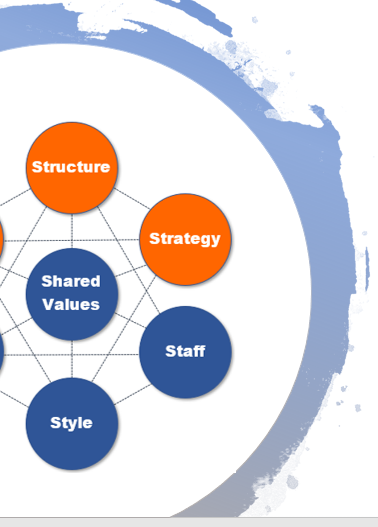 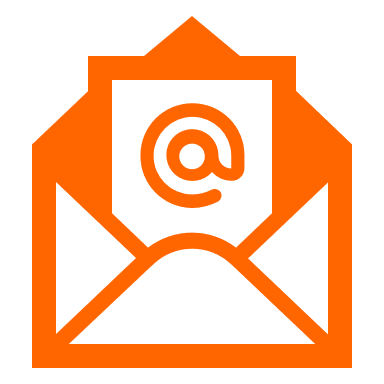 Need Help with Change Management?

It’s what we do!
Email us any time with questions at:
support@airiodion.com